المفردات
الآن
فيما سبق
القيود 
البرمجة الخطية 
 محدودة 
 غير محدودة
الحل الأمثل
1- أجد القيمة العظمى والقيمة الصغرى لدالة ضمن منطقة الحل.
2- أستعمل البرمجة الخطية لإيجاد الحل الأمثل لمسائل حياتية.
درست حل أنظمة متباينات خطية بيانيا
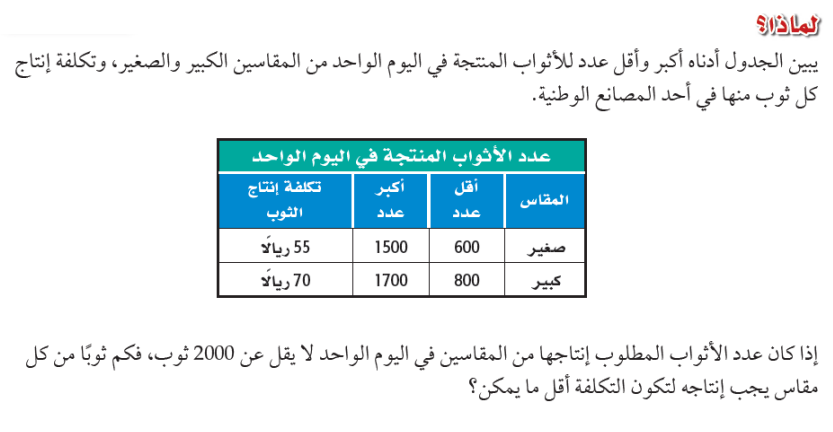 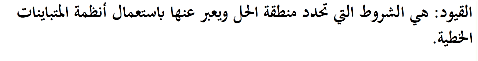 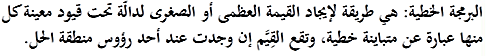 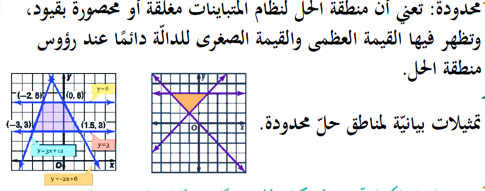 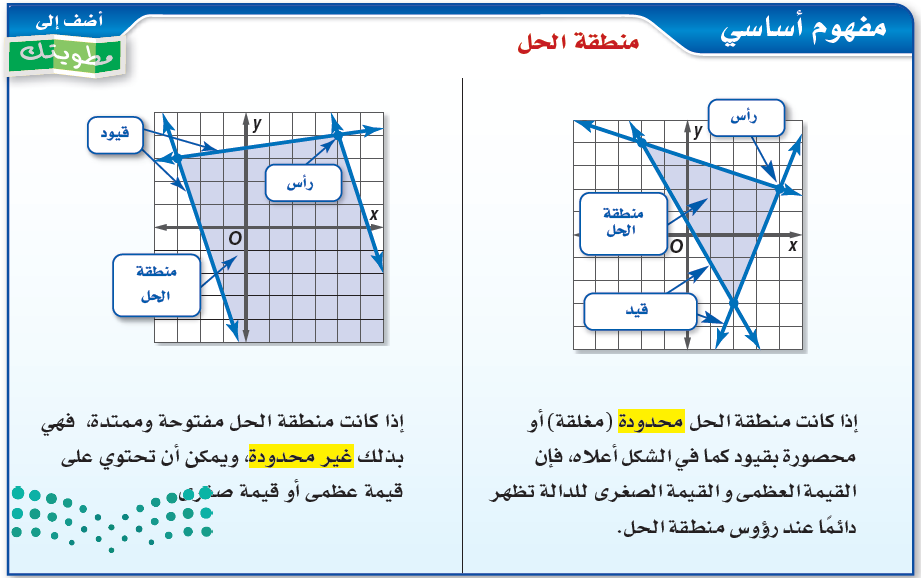 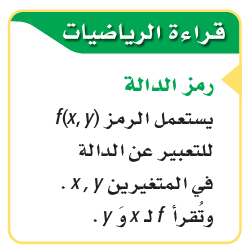 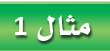 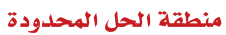 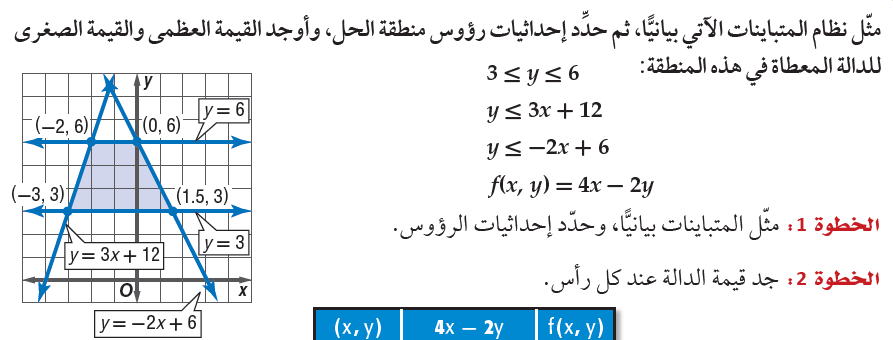 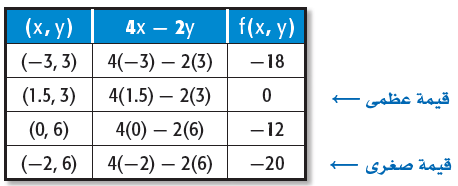 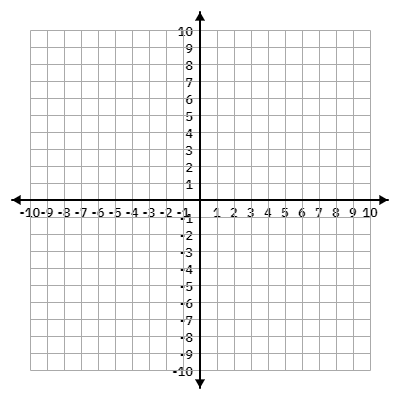 تحقق من فهمك   :
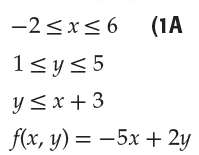 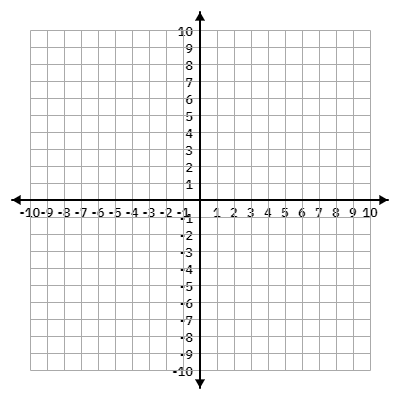 تحقق من فهمك   :
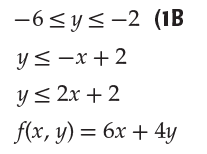 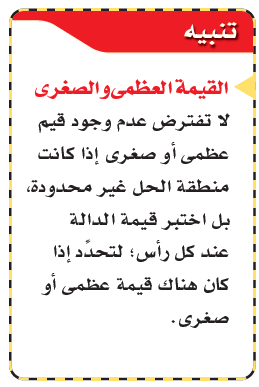 منطقة الحل غير المحدودة :
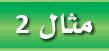 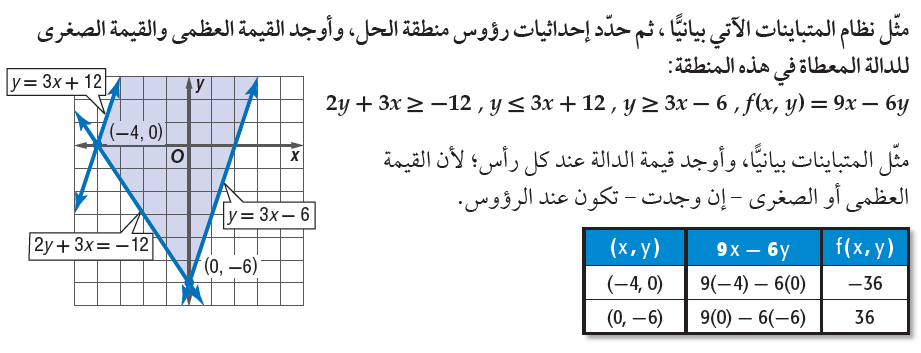 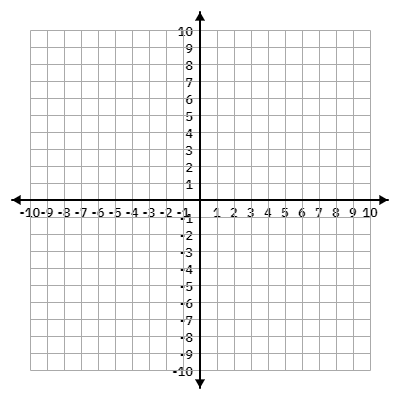 تحقق من فهمك   :
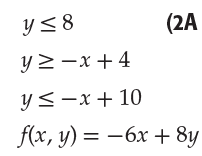 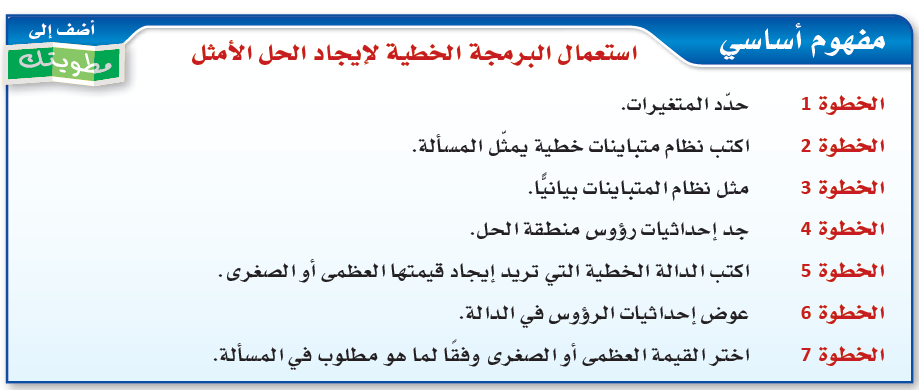 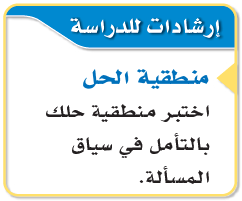 استعمال البرمجة الخطية لإيجاد الحل الأمثل :
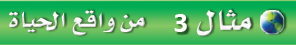 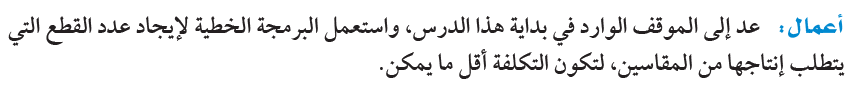 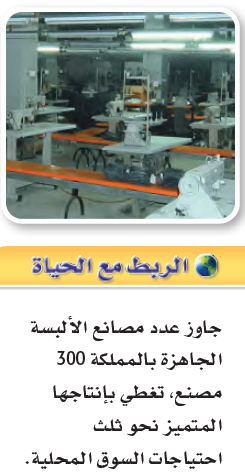 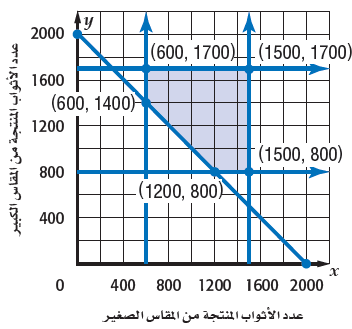 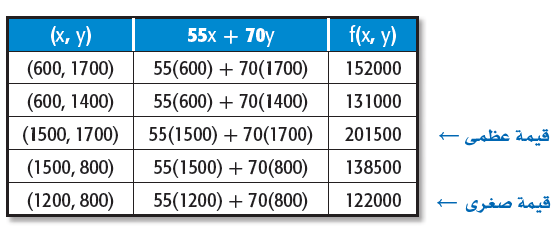 تحقق من فهمك   :
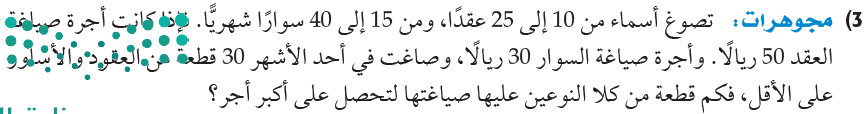 مسائل التفكير :
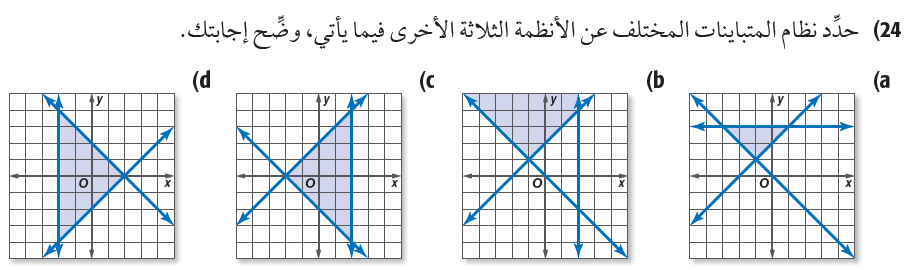 تحصيلي :
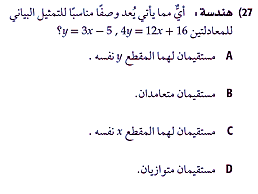 تحصيلي :
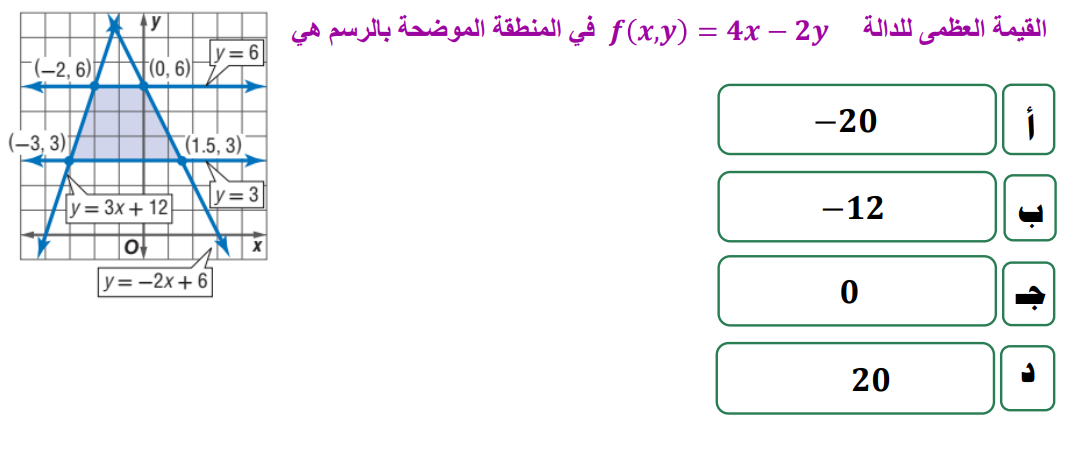 تحصيلي :
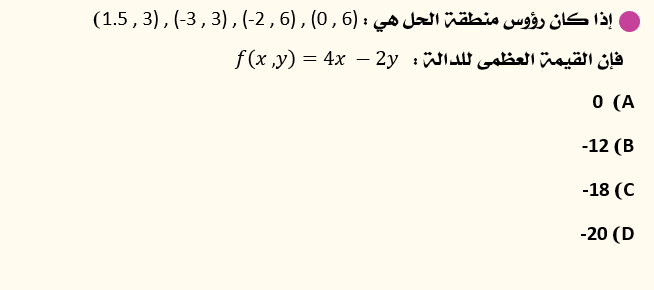